Making bilingual early childhood education work
Victoria Benz
Macquarie University
Hamburg University
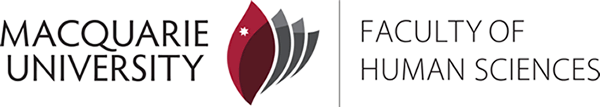 1
Outline
Background: bilingual childcare centre
Perceived lack of parental interest
Language practices
Positioning in public
Discussion
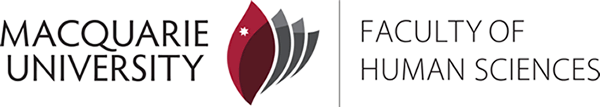 2
Data
Ethnographic approach
Multiple sources:
18 Interviews with educators and directors
On-site observation
Document collection
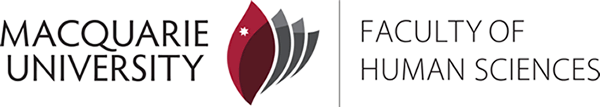 3
Background: bilingual childcare centre
Fritzkidz
Bilingual German-English childcare centre
Non-for-profit organisation
Two centres in urban areas in Sydney
75/25 partial immersion concept (one-person-one-language)
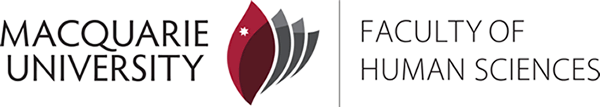 4
Language practices
Dominant language: English
Social language
Language of outgoing information 
Language of instructions
Language of intentional teaching periods
German speakers switch, translate or convey their entire utterance in English
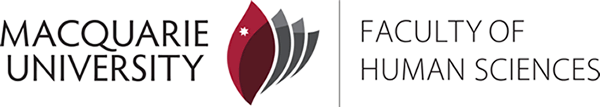 5
Language practices
Financial constraints
Structural constraints
Conflict of interest: language vs. other educational goals
Lack of parental interest
contributing to a shift to English in language practices
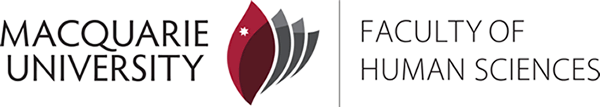 6
Language practices
Parents re-create pedagogical inequity, hierarchization of languages and existing power relations in the centres
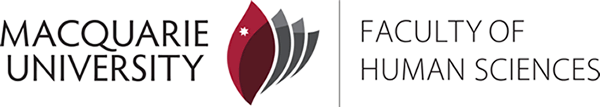 7
Language practices
Lena:
I try to speak German with the English ones, but that’s very difficult. And the kids whose parents are English, English-English, they don’t give much importance to German, I think. They’re just, “It’s fine bilingual, okay”. They don’t give much importance, I think.
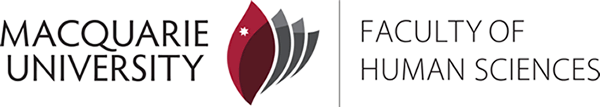 8
Language practices
Marie:
He’s got such an absorbent mind. You know whatever they teach him, it goes in, the German goes in. […] He’s like a sponge at the moment and he’s like absorbing anything, but he’s not getting any recognition for it. Ah, he is! Birgit is like, “Wow wow”. Isabelle is like, “Fantastic, you’re the best German speaker I know”, you know. So everyone is giving him positive positive stuff, but outside of Preschool, nothing. So, yeah, so that’s where it’s sad.
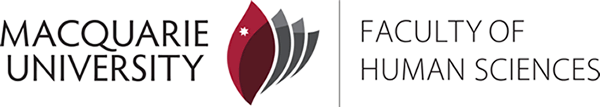 9
Positioning in public
Unexpected enrolment patterns
Lack of interest in bilingual programme expressed in parent survey
Lack of interest in German
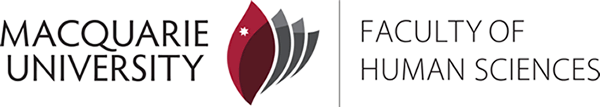 10
Positioning in public
Bernadette:
And then some families, I think, they’re still like, “Why German? Why not French or Italian and why German?” And then so we just have to encourage them and, you know, let them know that it doesn’t matter what language it is, it’s just to teach the brain that they can do it and then so when they do go to school and do Italian or whatever, the brain goes, “Right, I’ve done this before” and then they just learn.
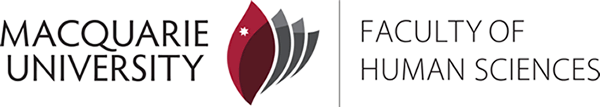 11
Positioning in public
Deleting “German” from brochures
Focusing on bilingual education as a catalyst for linguistic ability, multicultural awareness, etc.

Symbolic power:  either assimilation to a mainstream centre or low enrolment rates
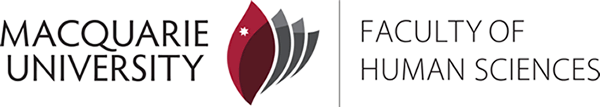 12
Discussion
How to make the programme relevant under these conditions?

A bilingual programme facilitates language contact 
The programme may evoke interest and attitudes may become more favourable
Requires a successful programme: 
Support (administrative, financial, parental, etc.)
…
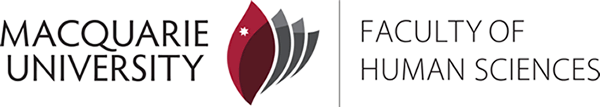 13
Thank you!
Victoria Benz
Macquarie University
Hamburg University
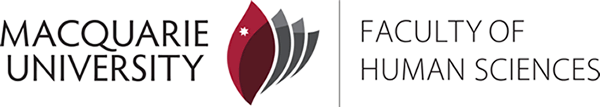 14